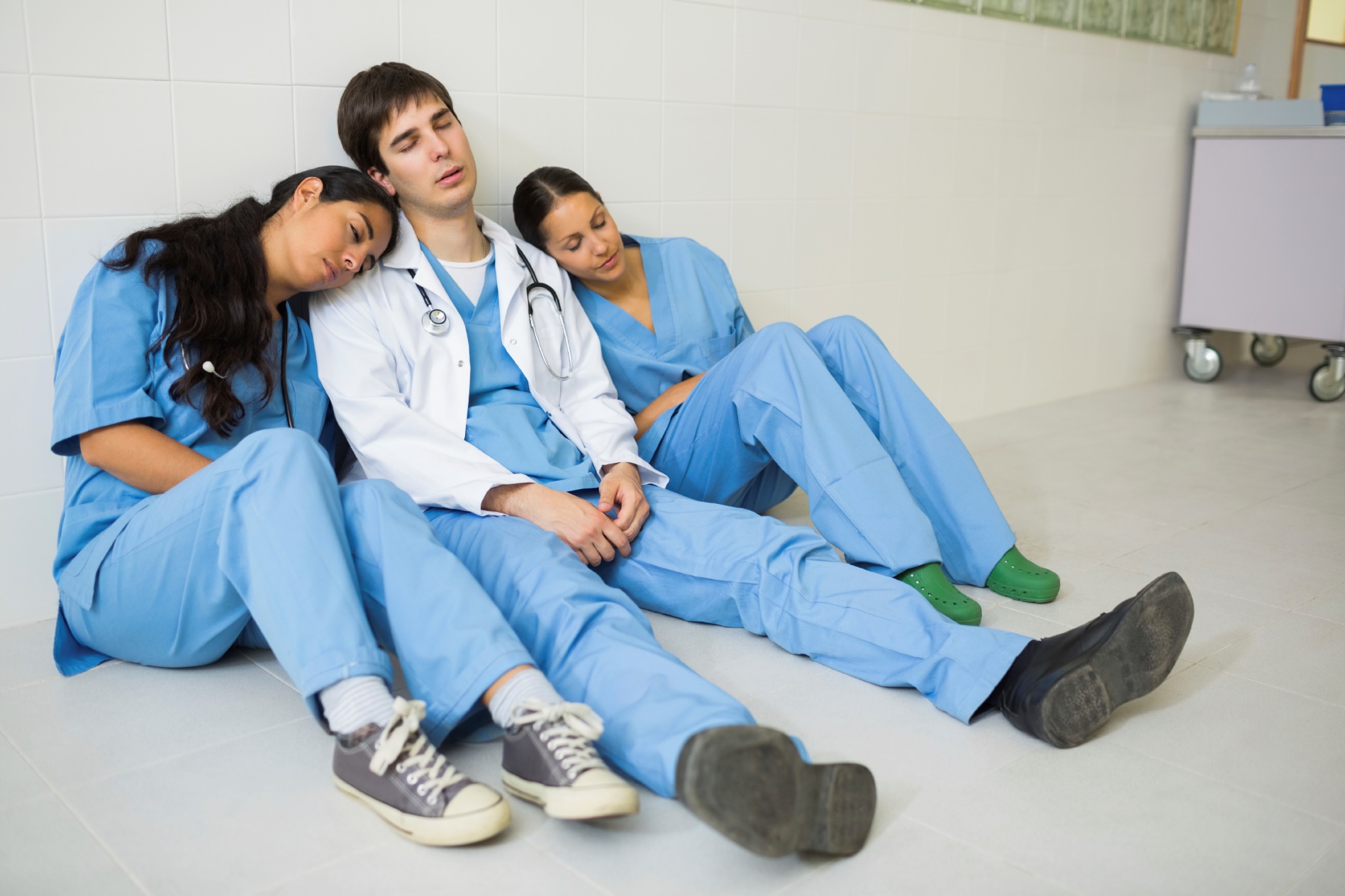 HEALTHCAREWORKER FATIGUE
AVOIDING WORKER FATIGUE
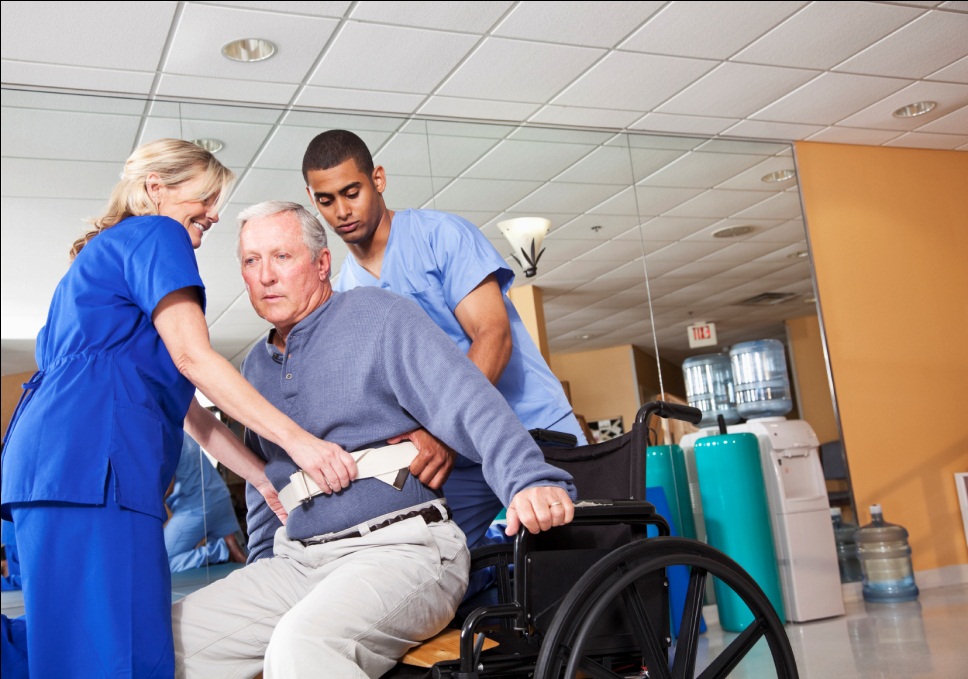 Take care of yourself to avoid fatigue so you can take care of your patients.
THINGS TO KNOW
Twenty percent of Americans get less than six hours of sleep per night.
Lack of sleep can lead to excessive daytime sleepiness.
Tired workers can be susceptible to injuries and mistakes.
OBJECTIVES
Know the signs of fatigue.
Learn what you can do to help manage fatigue.
Understand good sleep habits.
WATCH FOR SIGNS OF FATIGUE
Mental lapses
Slowed reaction time.
Difficulty staying focused.
Impaired judgment.
Communication failures.
Memory lapse.
Mistakes.
WATCH FOR SIGNS OF FATIGUE
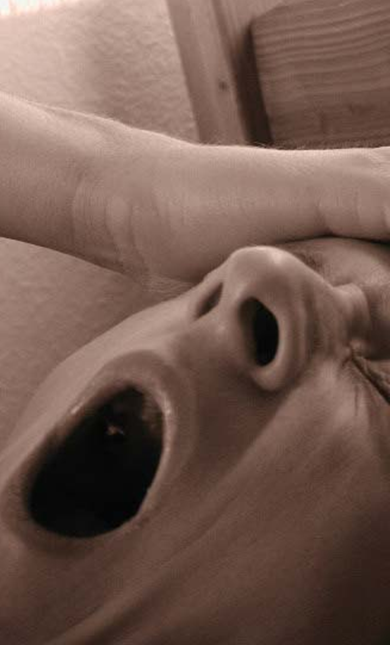 Physical symptoms
Heavy, tired or sore eyes.
Excessive yawning.
Nodding off.
MANAGING FATIGUE
When you feel fatigue setting in:
Try to engage in social activity.
Move around or exercise.
Get some fresh air.
Turn up the lights.
MANAGING FATIGUE
Practice good sleep habits:
Avoid caffeine, alcohol, nicotine, and exercise two hours before going to sleep.
Don’t go to bed hungry or with an extremely full stomach.
MANAGING FATIGUE
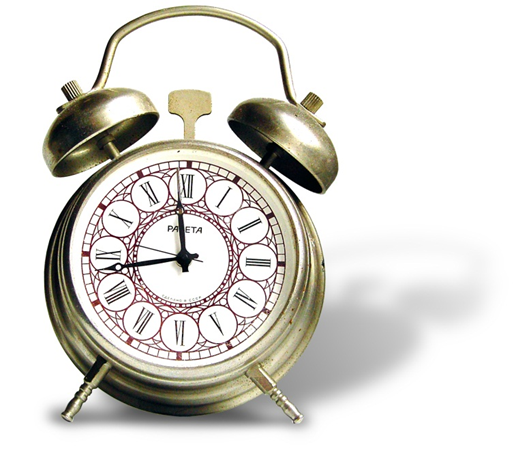 Practice good sleep habits:
Sleep in a cool, dark, quiet room.
Get at least seven hours of sleep each night.
Wake at the same time every day.
SUMMARY
Since healthcare facilities are open 24 hours a day, workers are vulnerable to fatigue.
Healthcare workers can watch for signs of fatigue setting in.
By managing fatigue and practicing good sleep habits, healthcare workers can reduce accidents and injuries.
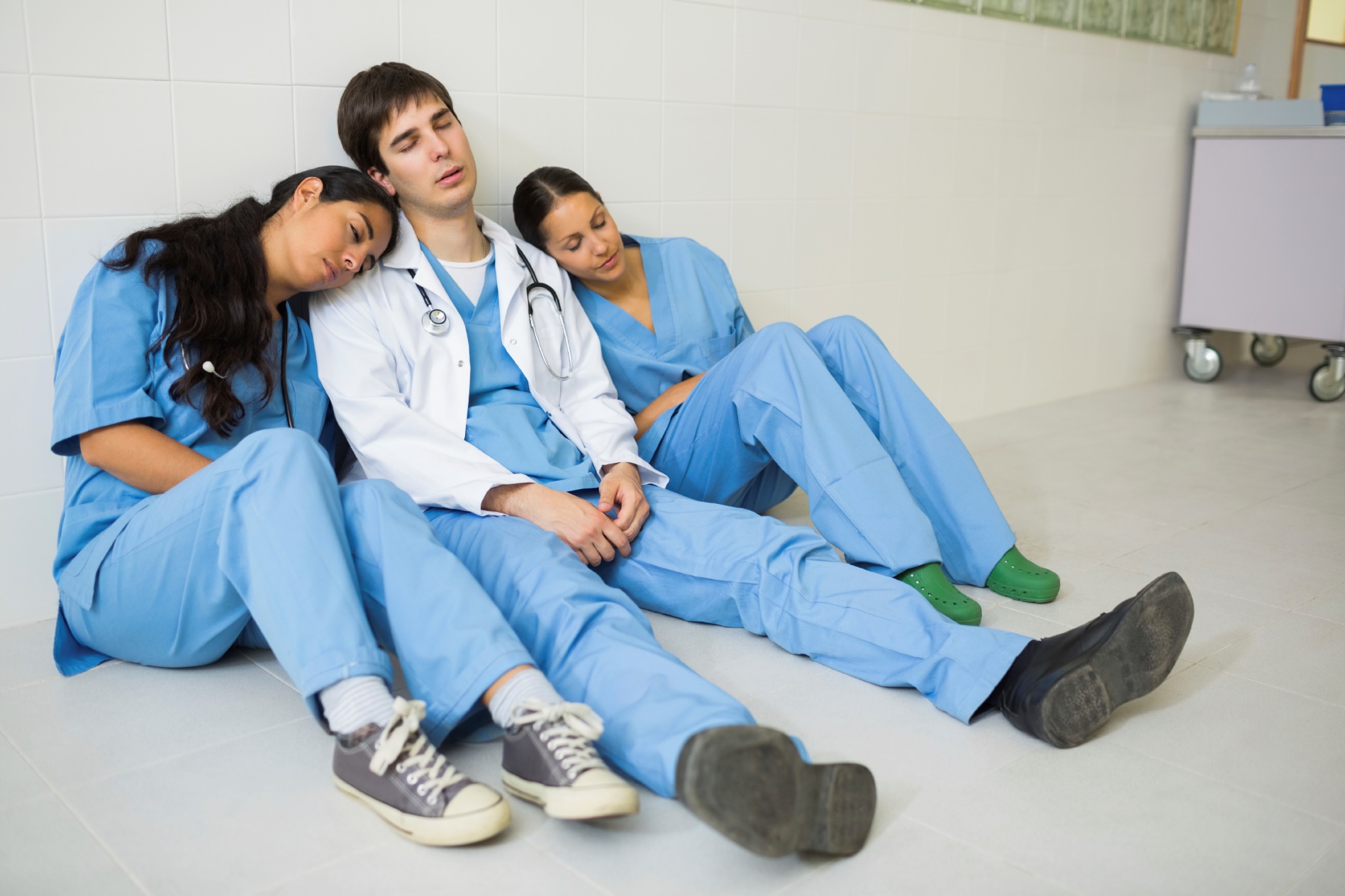 HEALTHCAREWORKER FATIGUE